E-MÜFREDAT PROJESİ
YILLIK PLAN MODÜLÜ

İL/İLÇE M.E.M. ZÜMRE İŞLEMLERİ
İlçe Sınıf/Alan Zümre Toplantıları
İl Sınıf/Alan Zümre Toplantıları
İlçe SInIf/Alan Zümresİ ToplantIlarInda Dİkkat Edİlecek Hususlar
Kurulun başkanı eğitim kurumu zümre başkanları arasından seçimle belirlenir. Seçilen kurul başkanı iki yıl süre ile görev yapar. 
Aynı şekilde yedek başkan seçilir. E-Müfredat Projesi 3 / 11 
Kurumsallığı sağlamak için, bir önceki eğitim ve öğretim yılında zümre başkanlığı yapmış kişi aynı ilde ise ilk toplantıya katılır. 
Toplantılar il/ilçe millî eğitim müdürünün görevlendireceği il/ilçe millî eğitim müdür yardımcısı/şube müdürü koordinatörlüğünde yapılır. 
Toplantıya yönetici olarak ilgili alandaki bir eğitim kurumu müdürü/müdür yardımcısı da katılır. Ancak toplantıyı yöneten eğitim kurumu müdürü/müdür yardımcısı oylamalara katılmaz. 
Kararlar oy çokluğu ile (%51 ve üzeri) alınır. Eşitlik halinde zümre başkanının katıldığı görüş kabul edilir. 
Kurul kararları İl Millî Eğitim Müdürünün onayından sonra işleme girer.
ToplantI Tarİhlerİ
Eylül ayının ilk 3 iş günü içinde, 
İkinci dönemin ilk haftasında ilk 2 iş günü içinde, 
Ders yılı bitimini takip eden haftanın ilk 2 iş günü içinde.
Gündem maddelerİ İşlemlerİ İçİn takİp edİlecek İşlem sIrasI
NOT: Gündem maddeleri zümre başkanı   	tarafından 5 gün önceden sisteme 	işlenecektir.
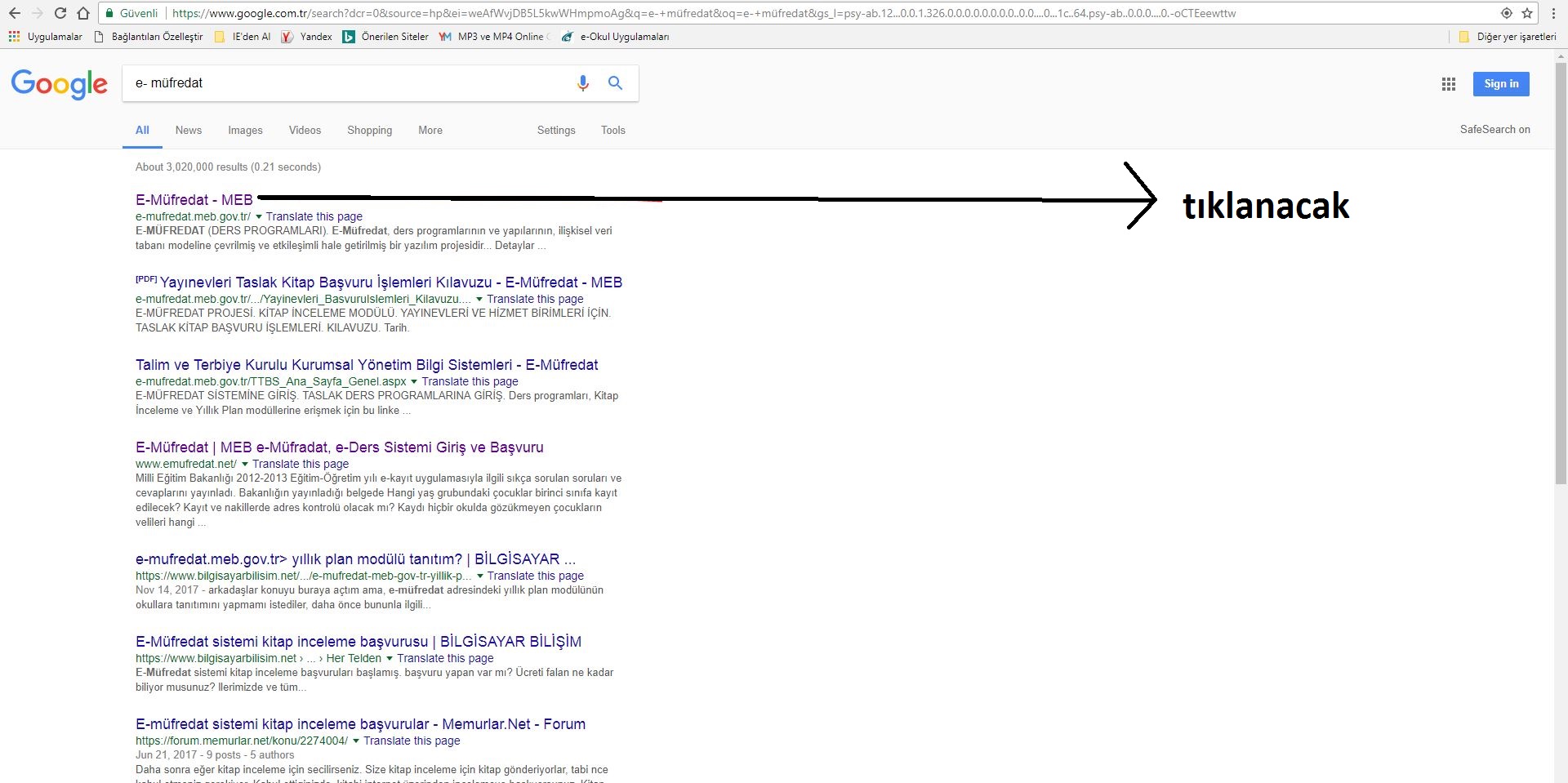 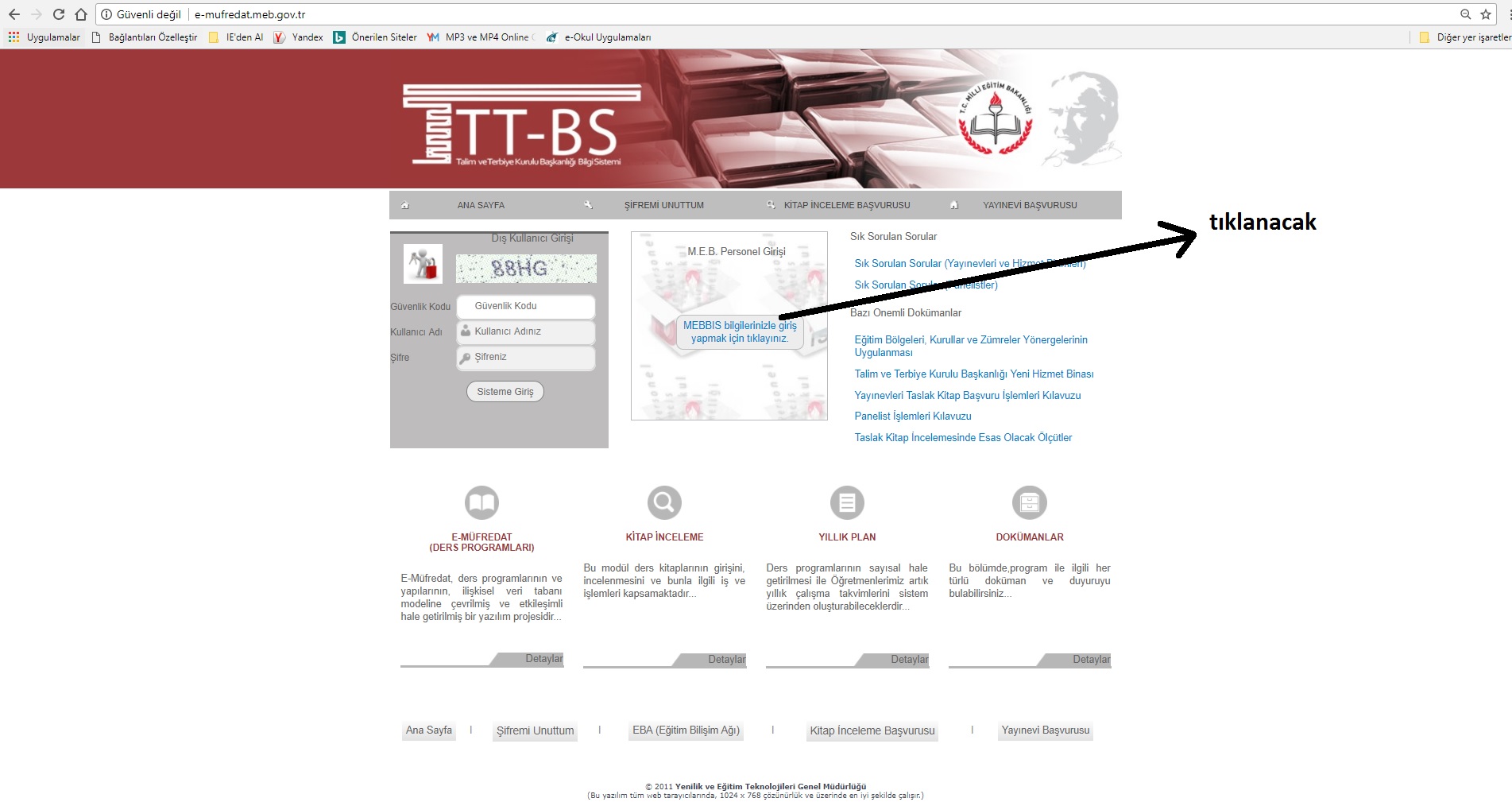 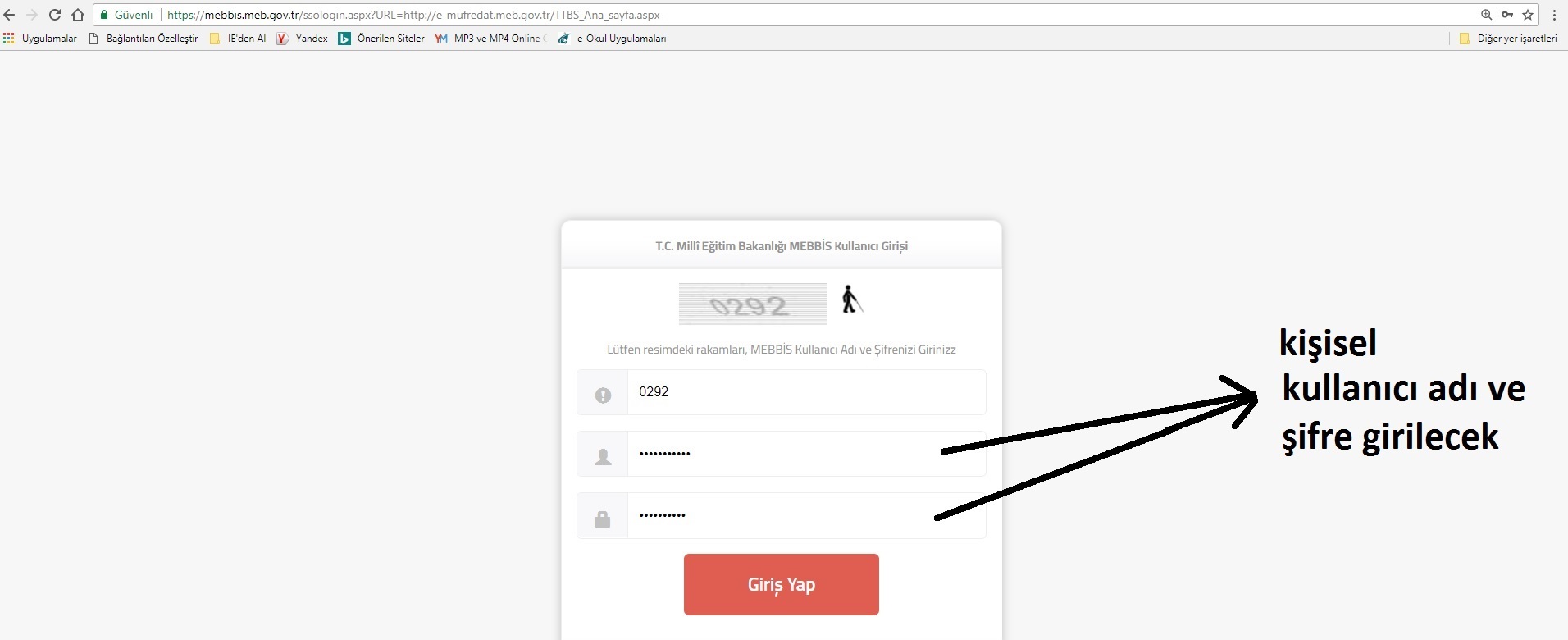 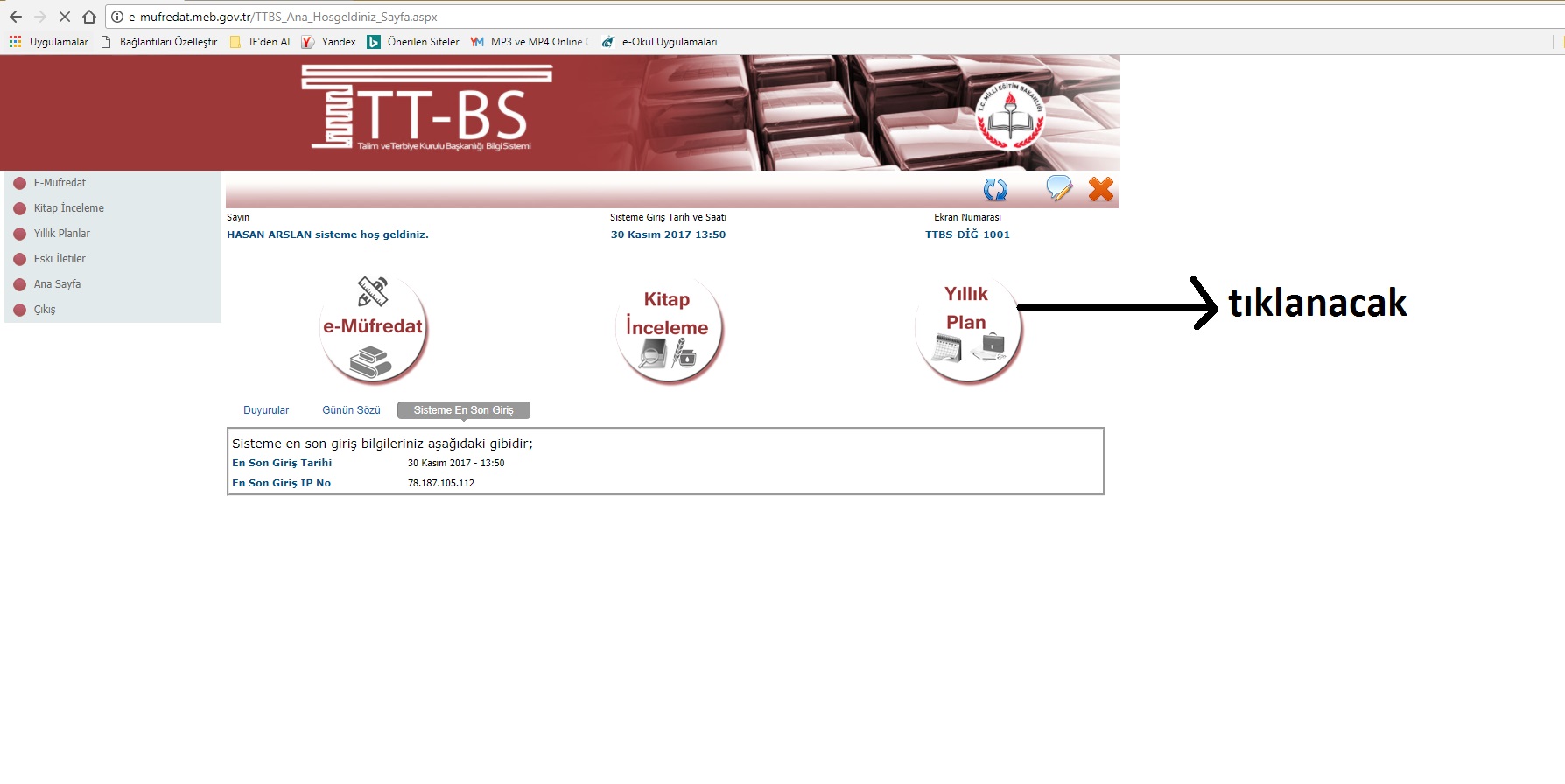 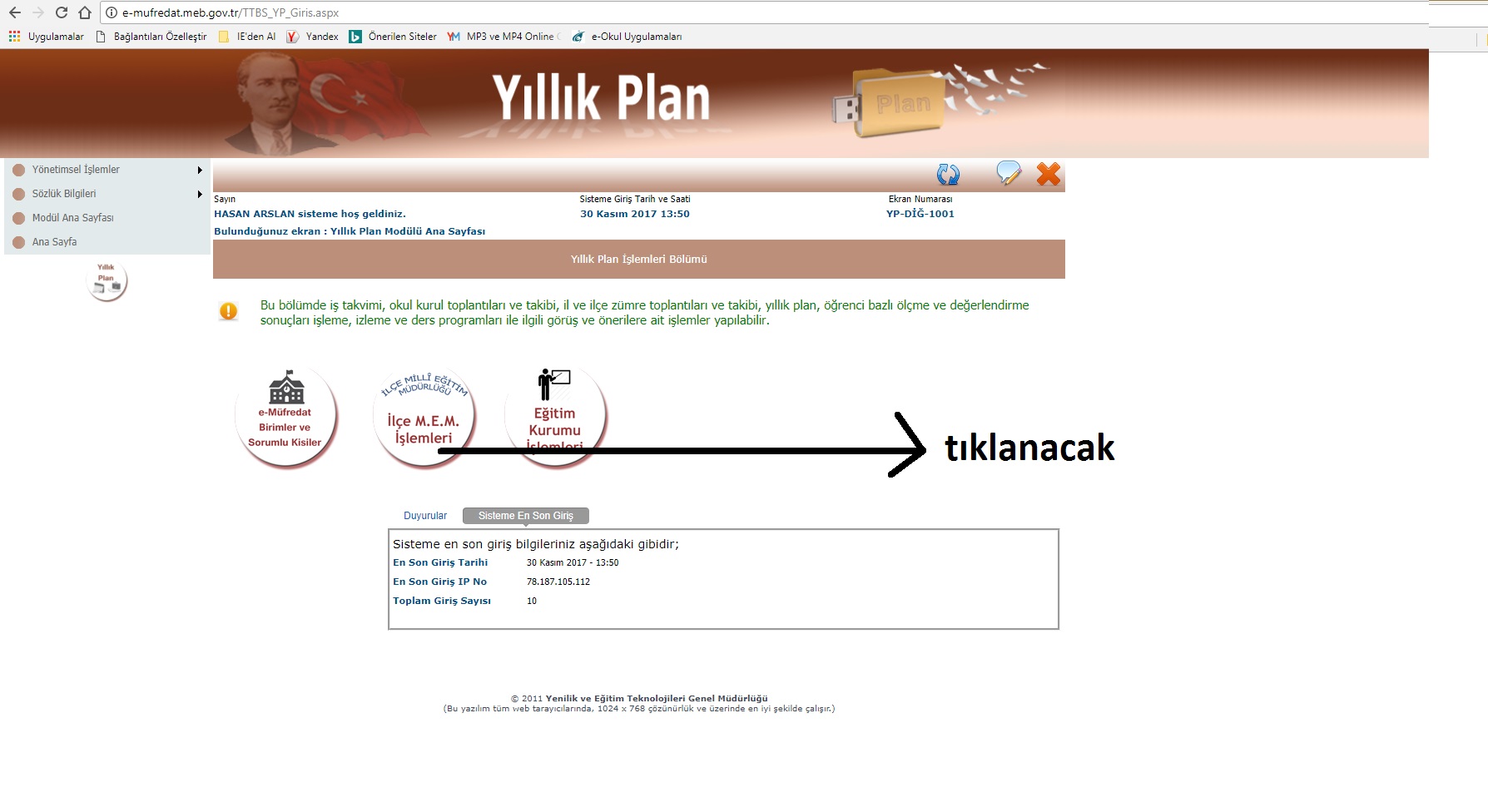 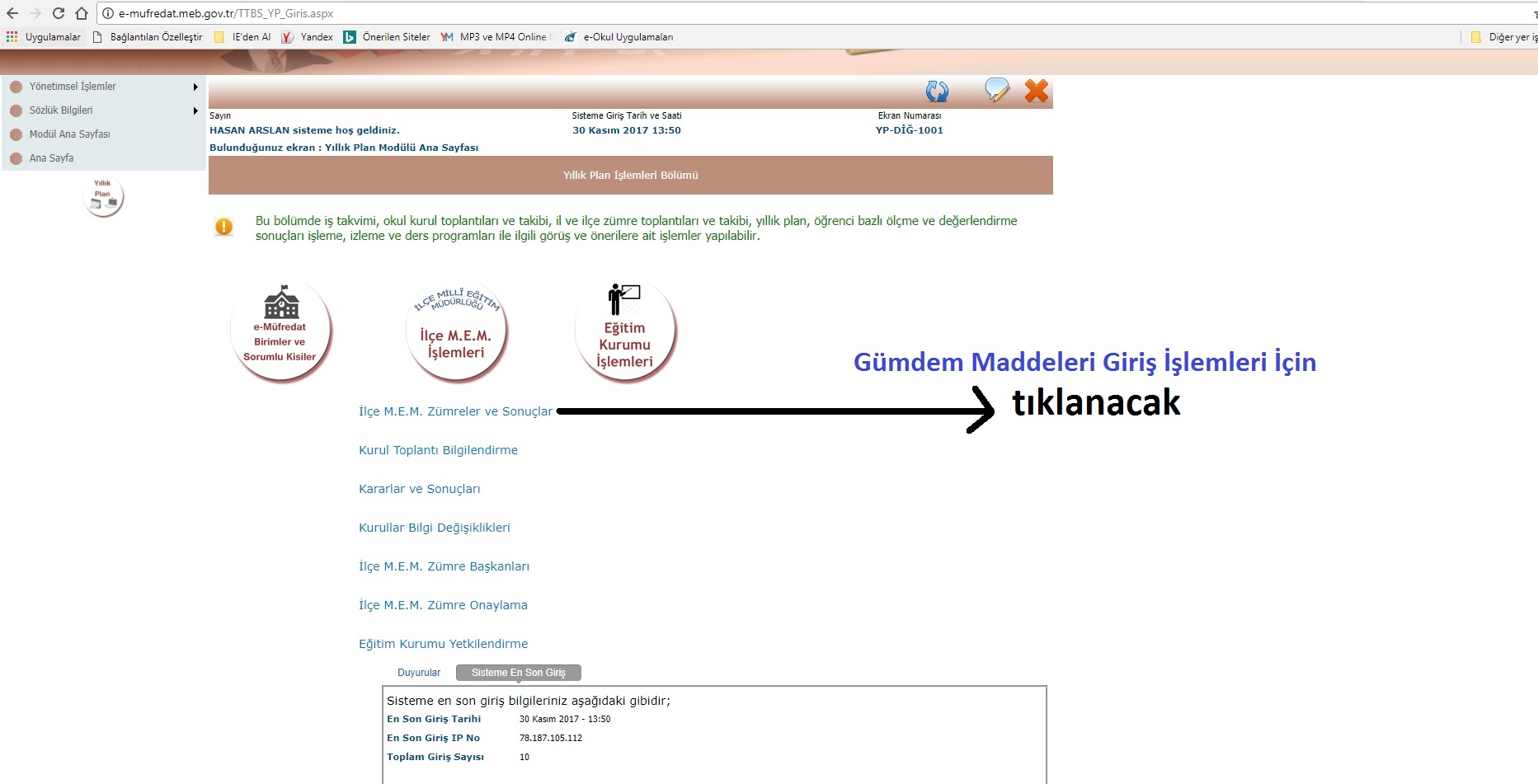 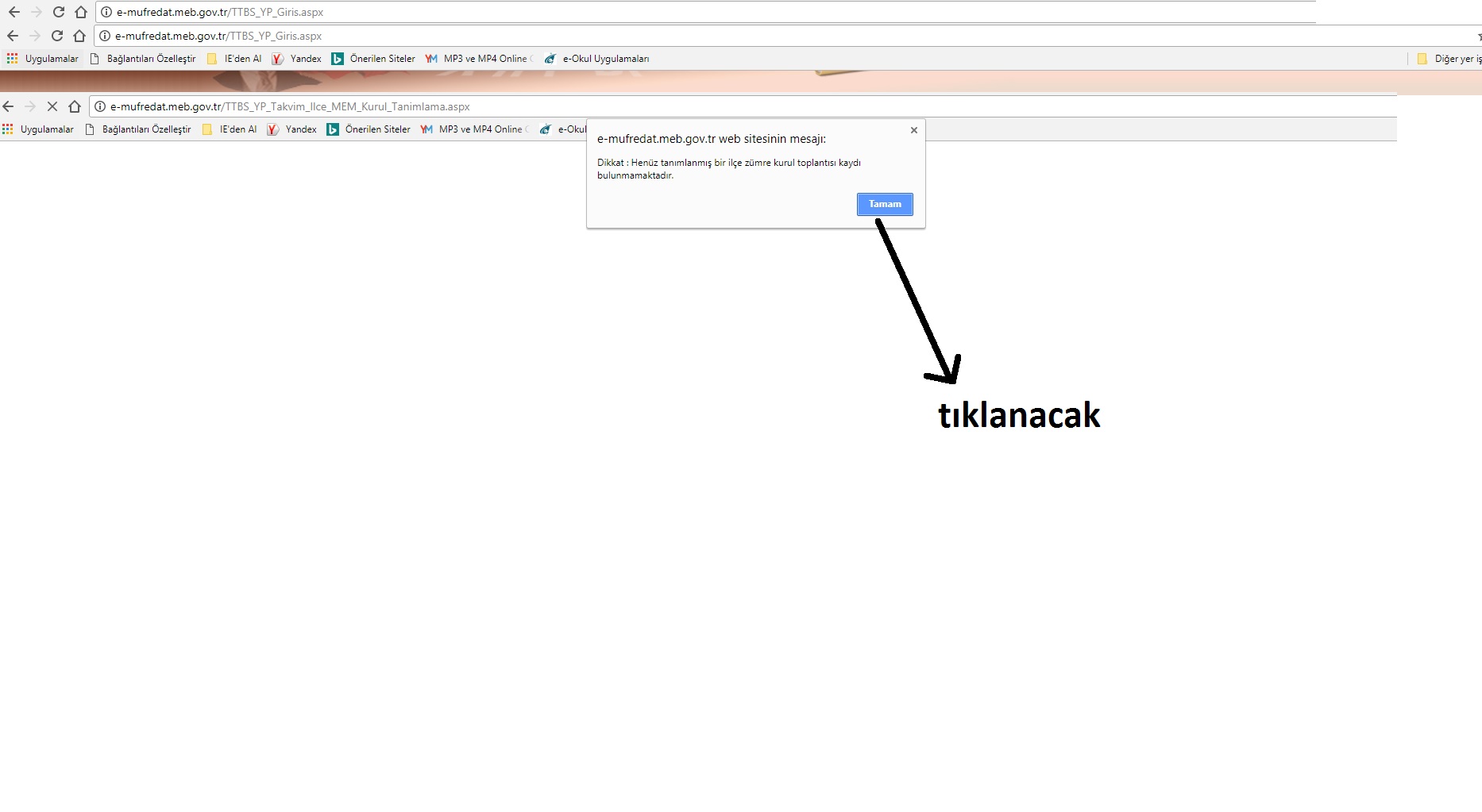 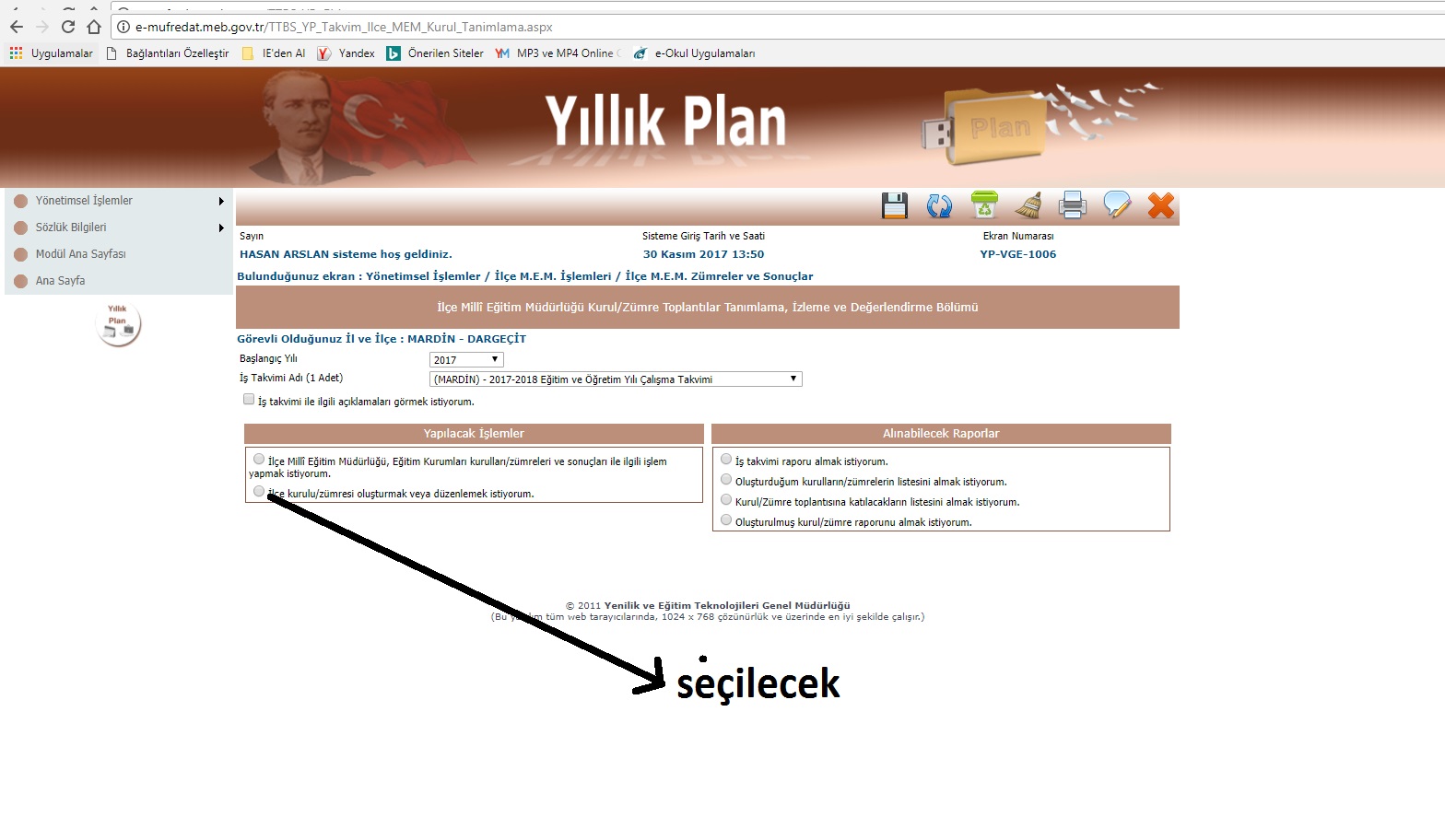 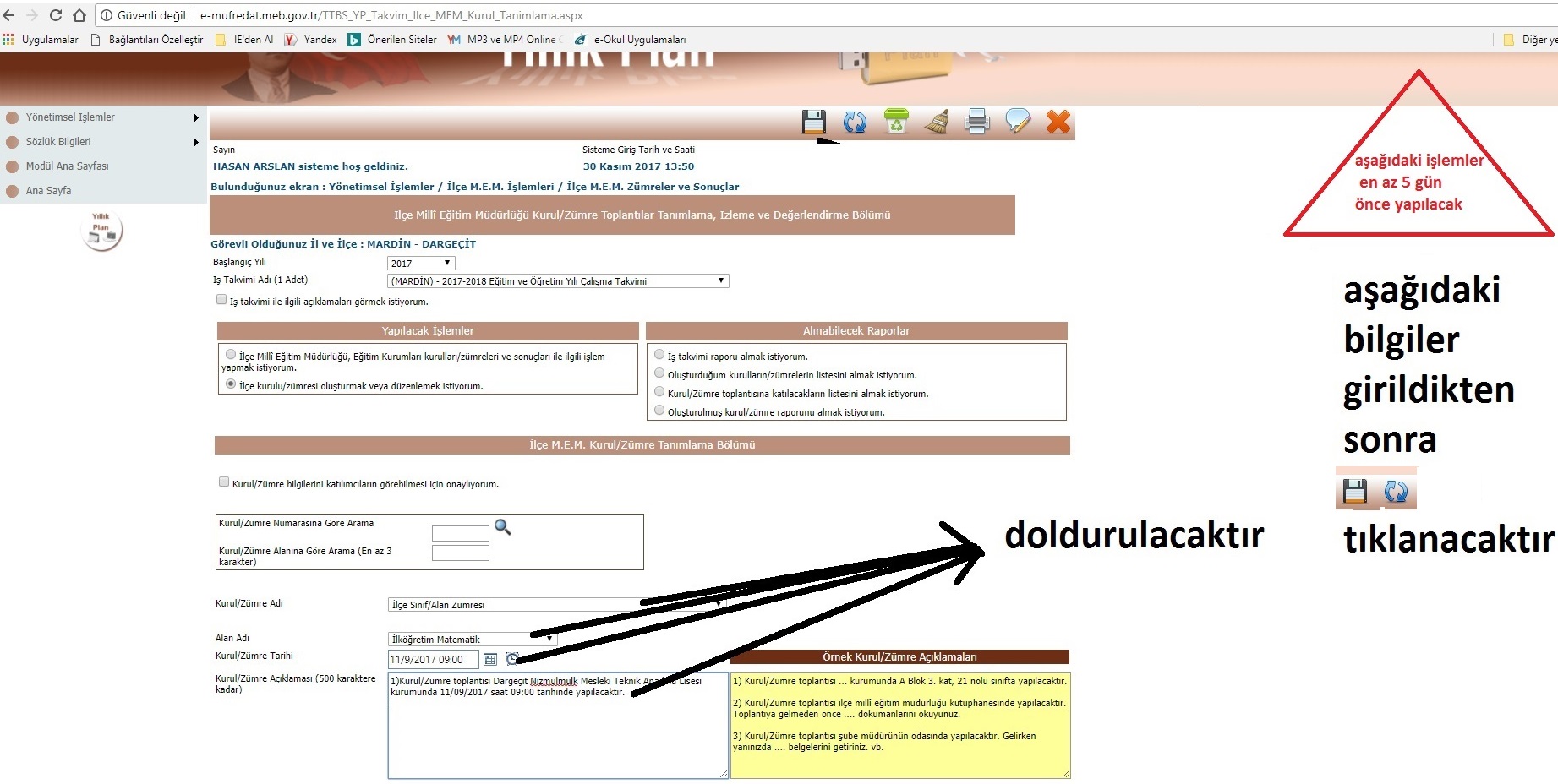 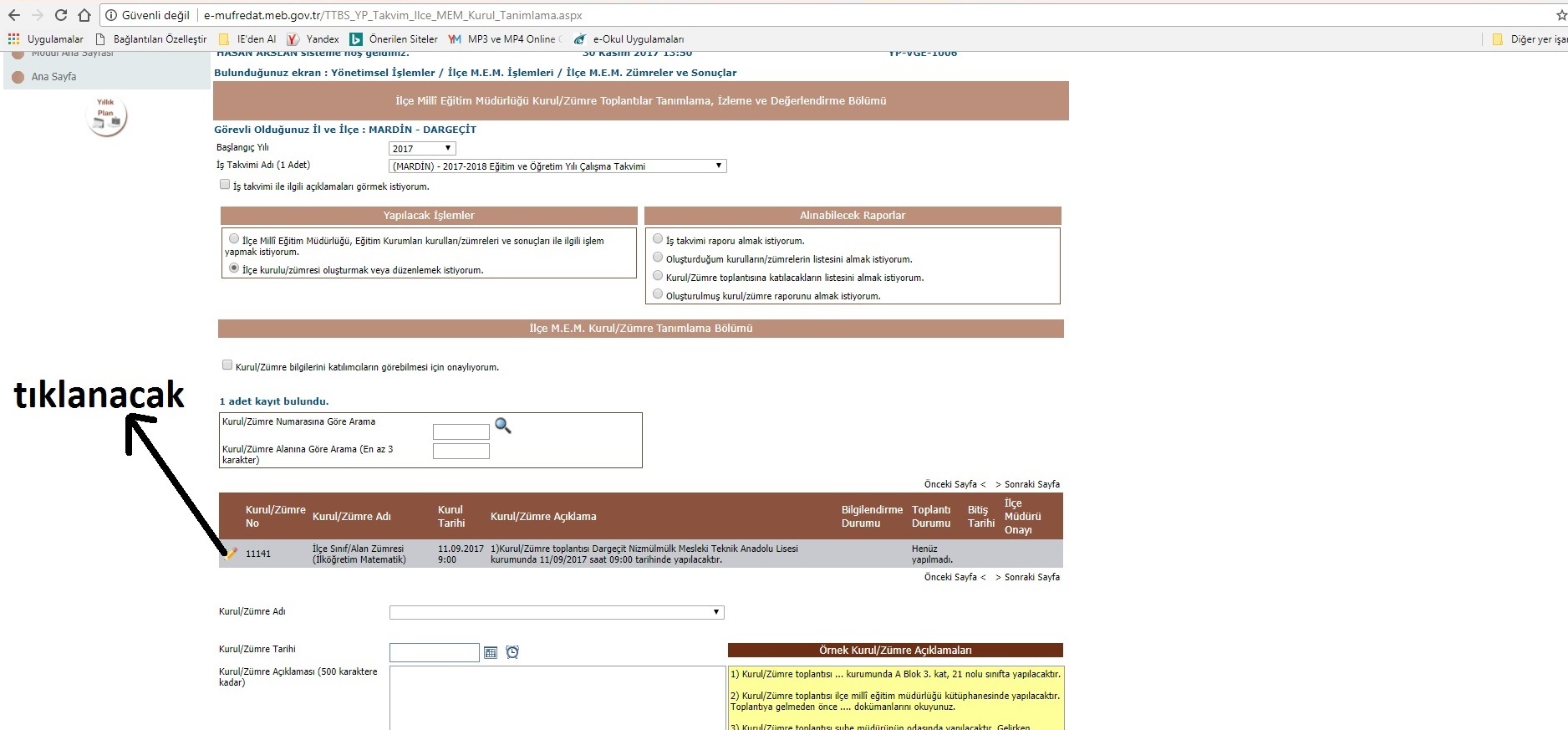 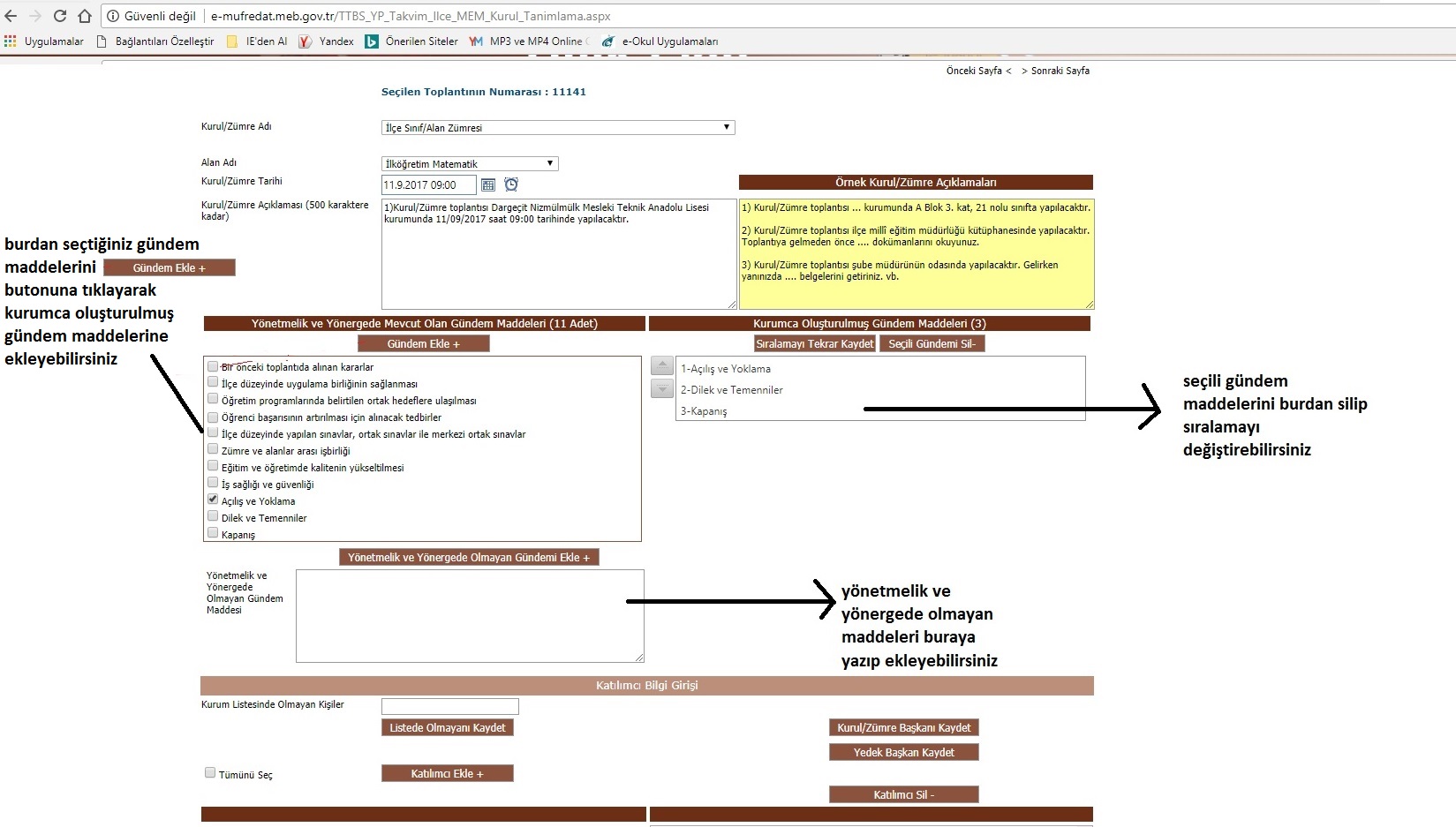 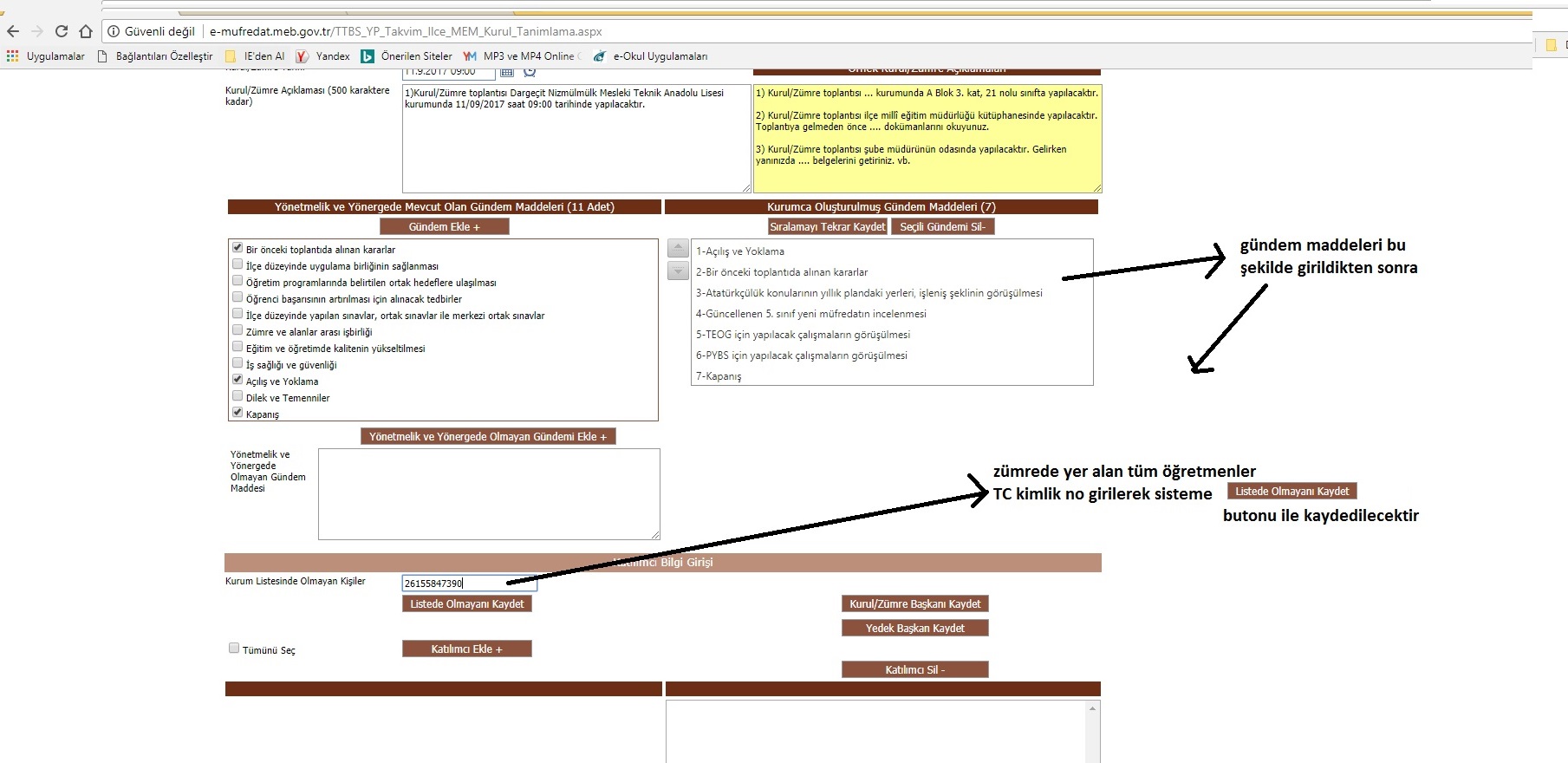 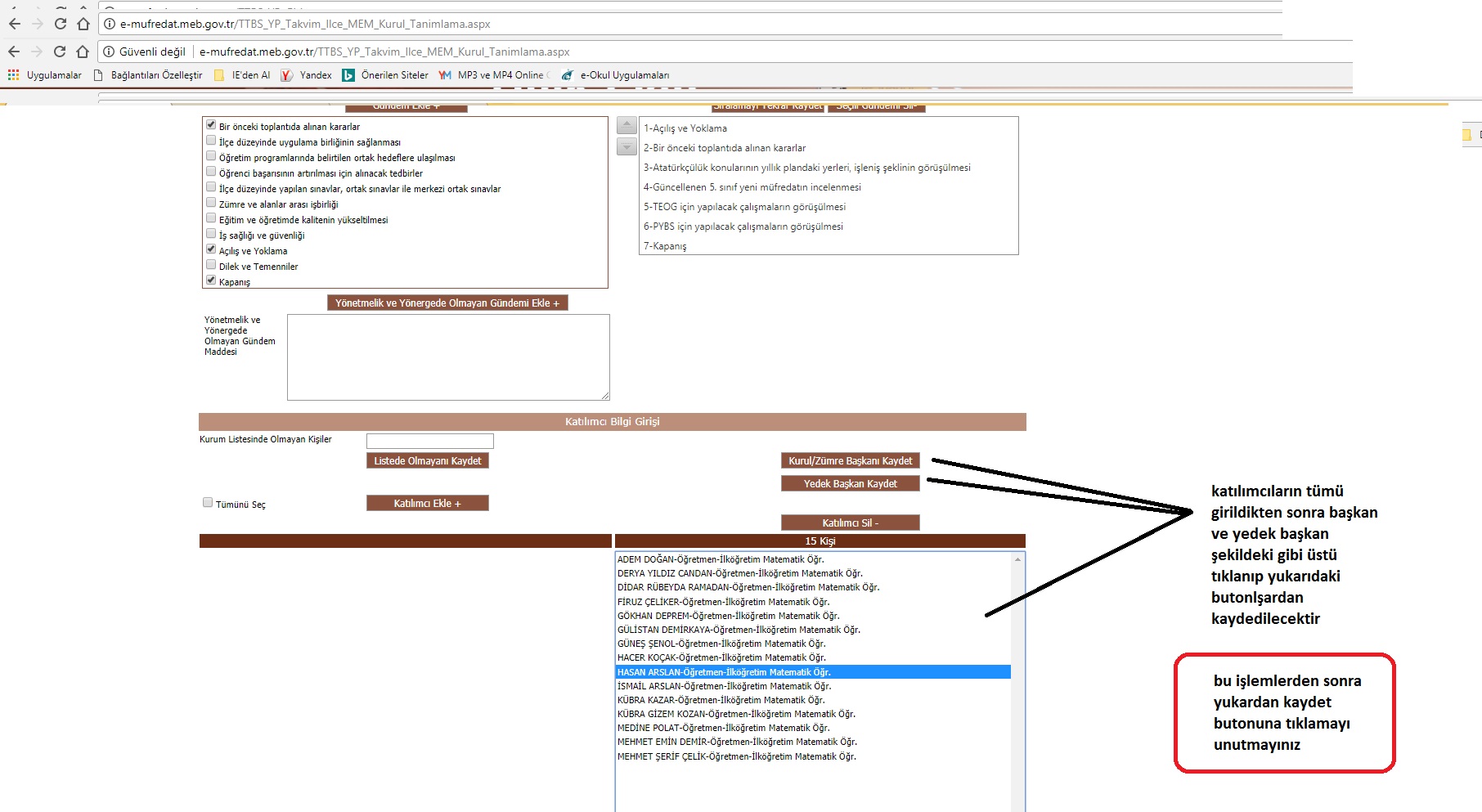 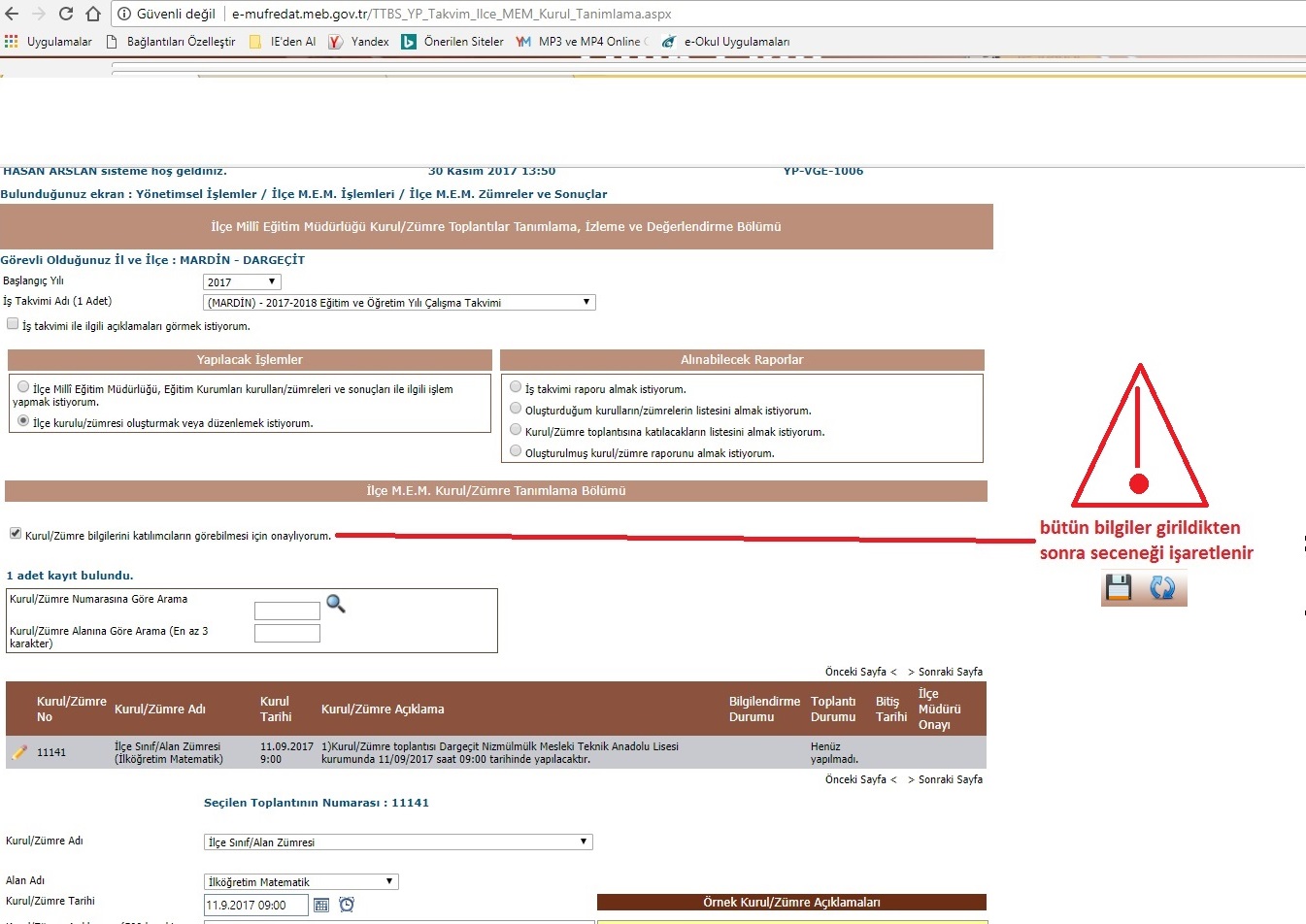 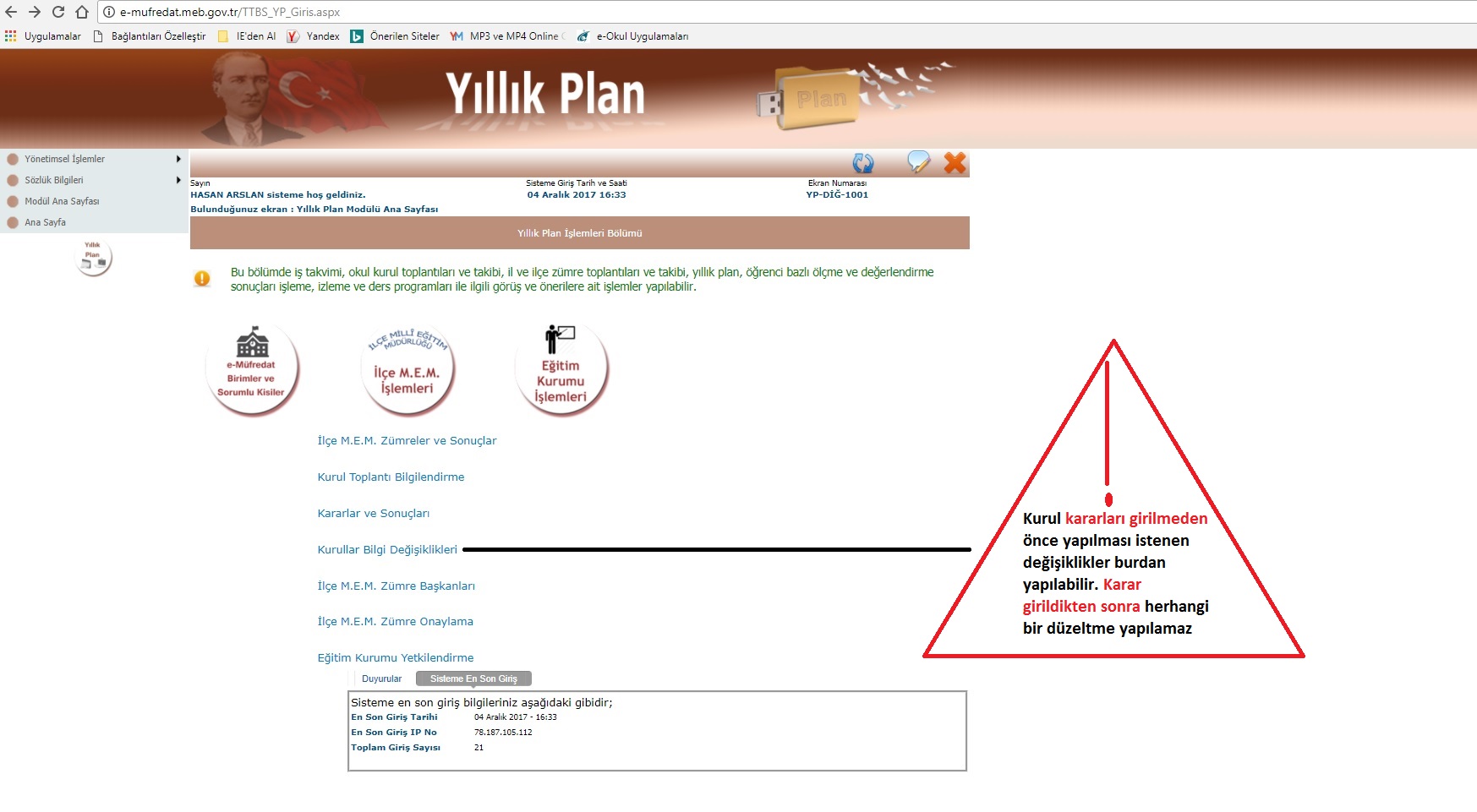 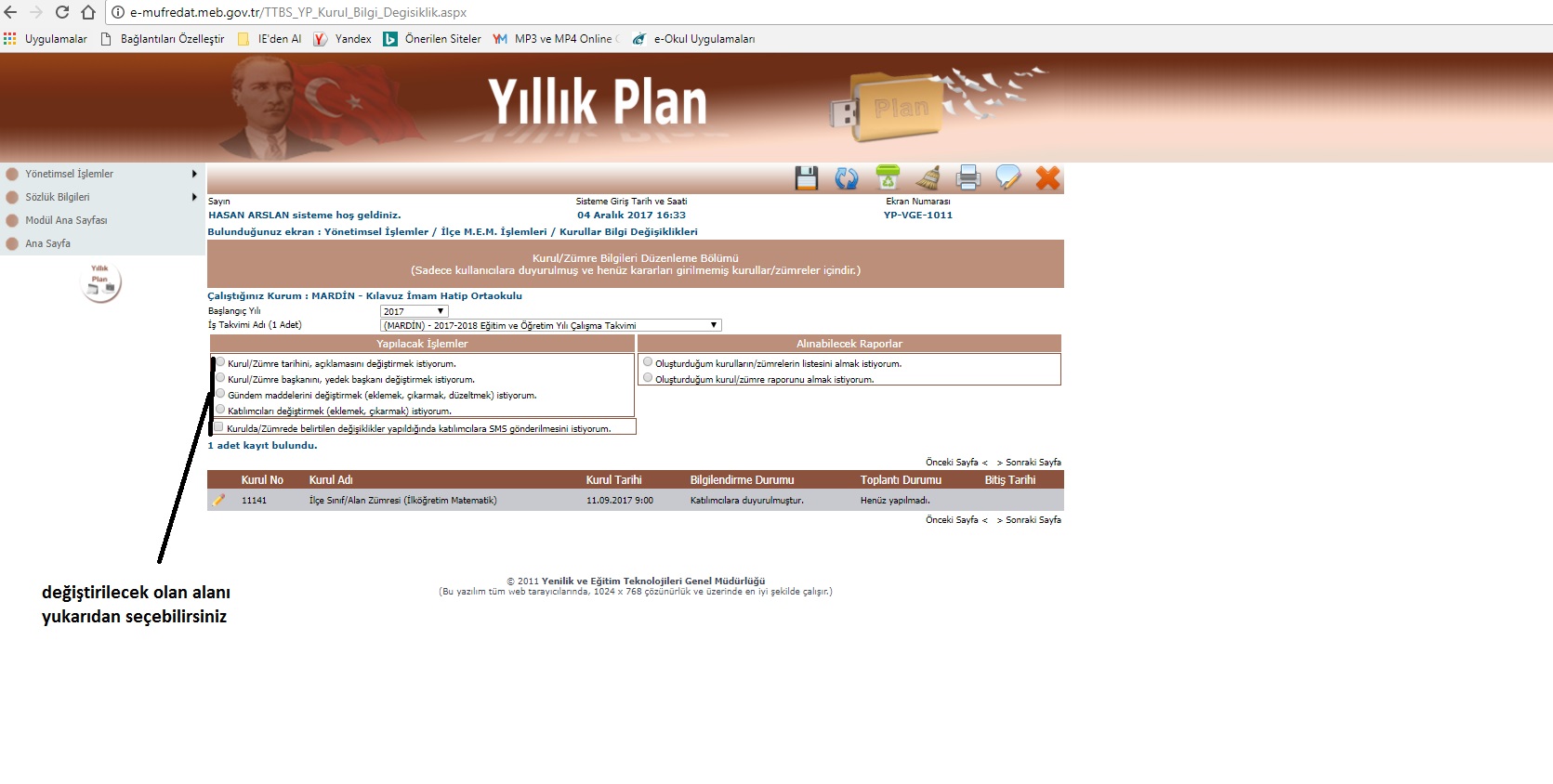 ToplantIda alInan kararlarIn İşlenmesİ İçİn takİp edİlecek İşlem sIrasI
NOT: Kararlar toplantı günü toplantıdan hemen 	sonra girilecektir.
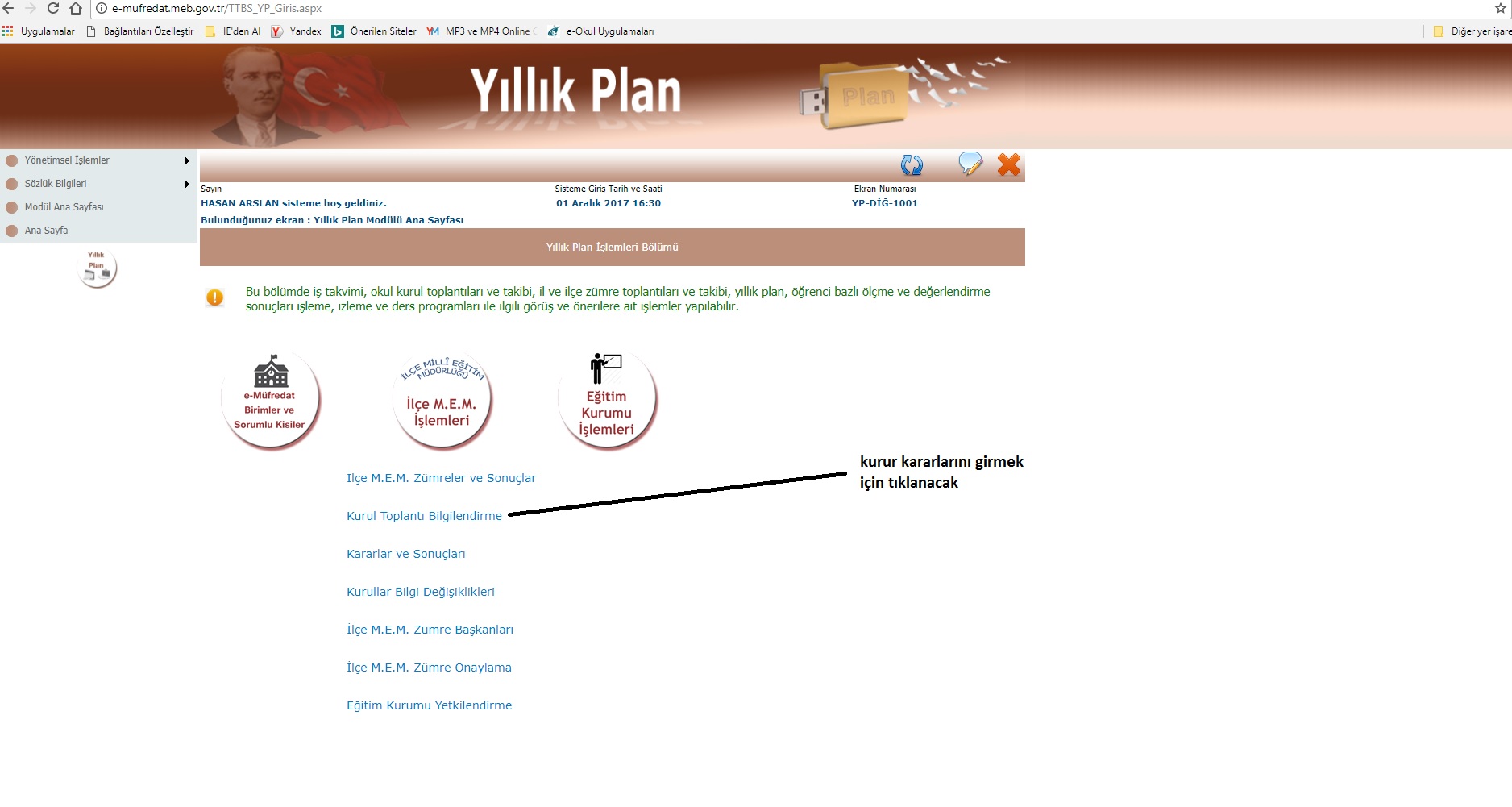 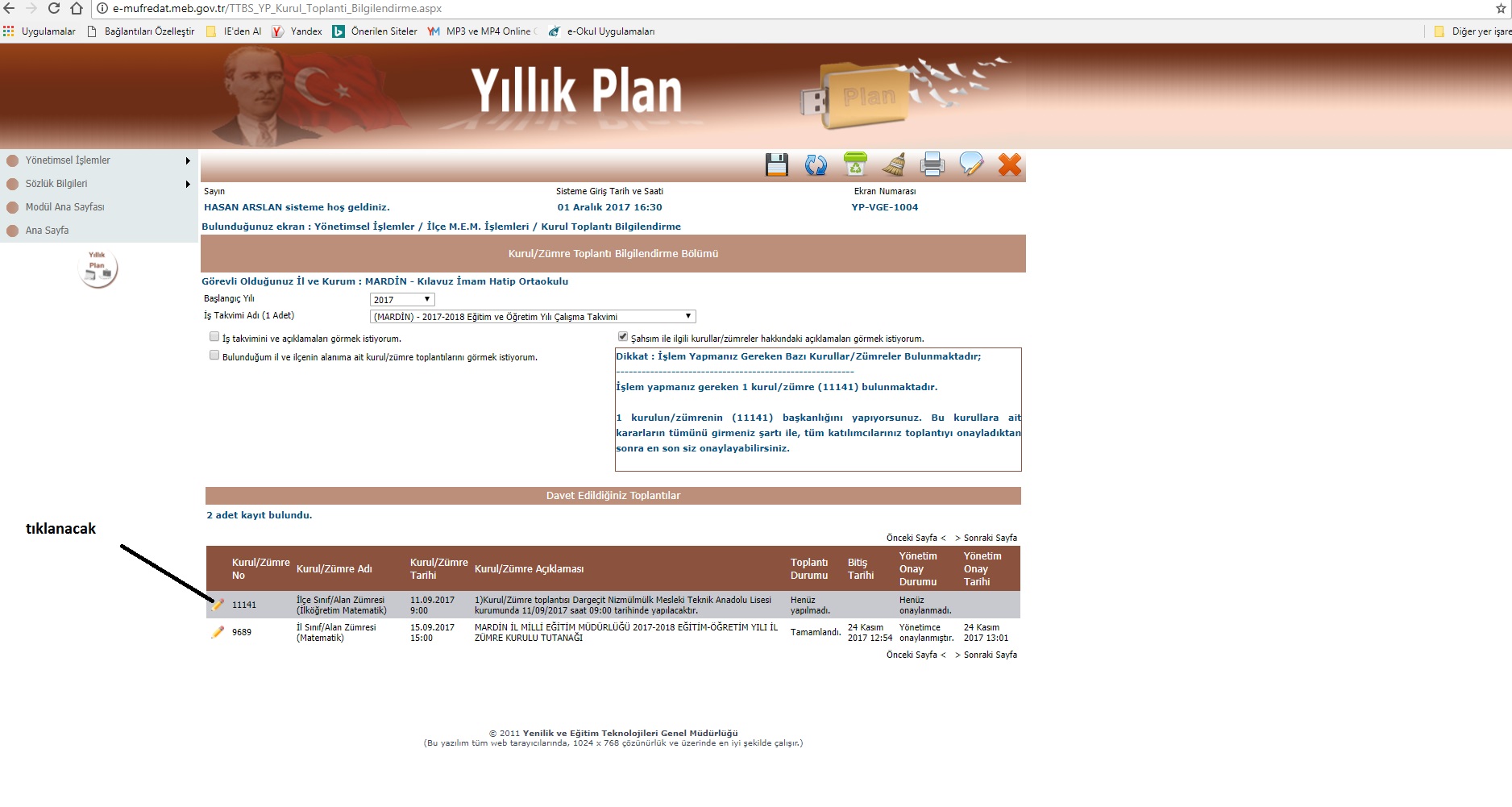 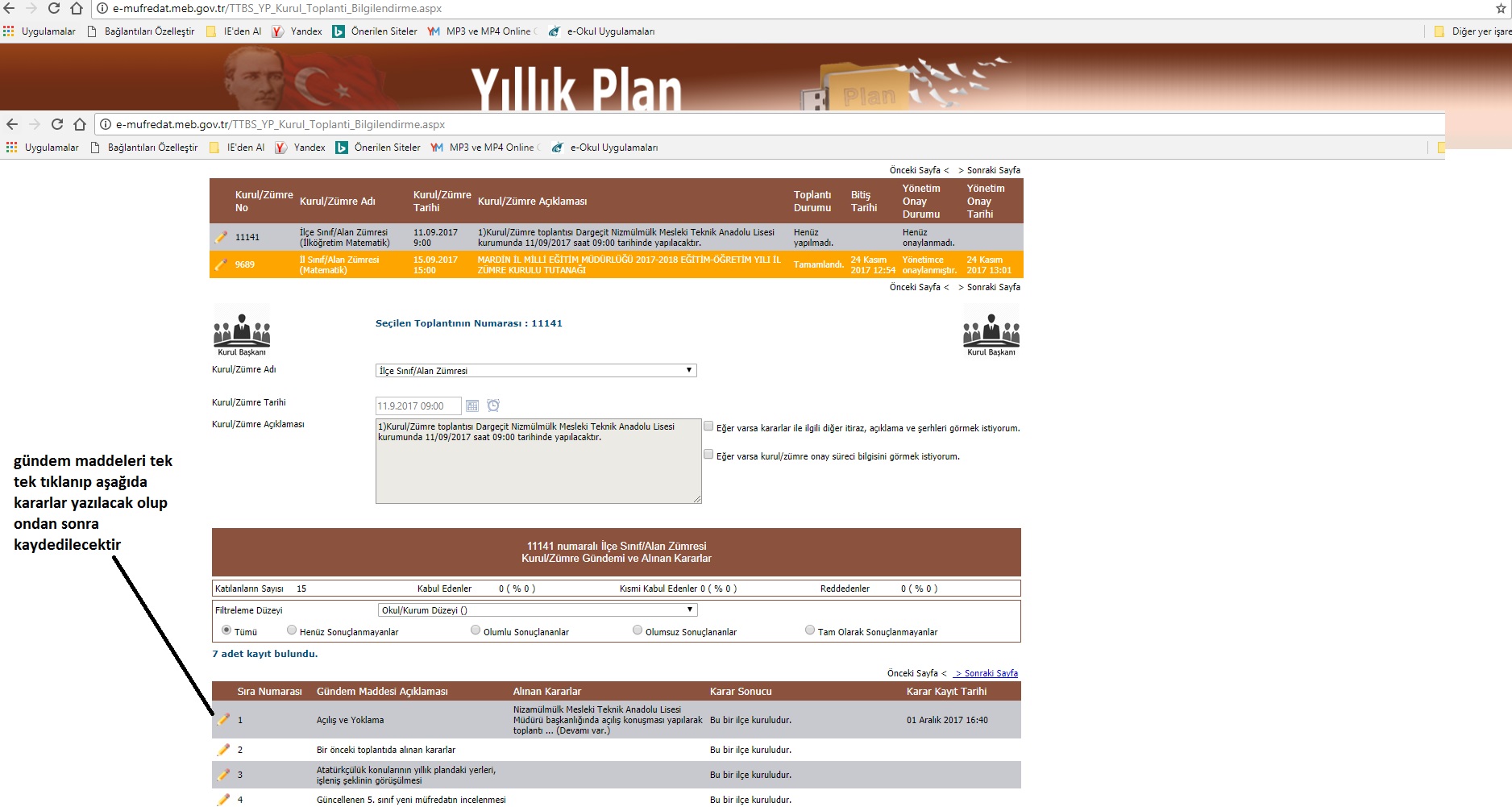 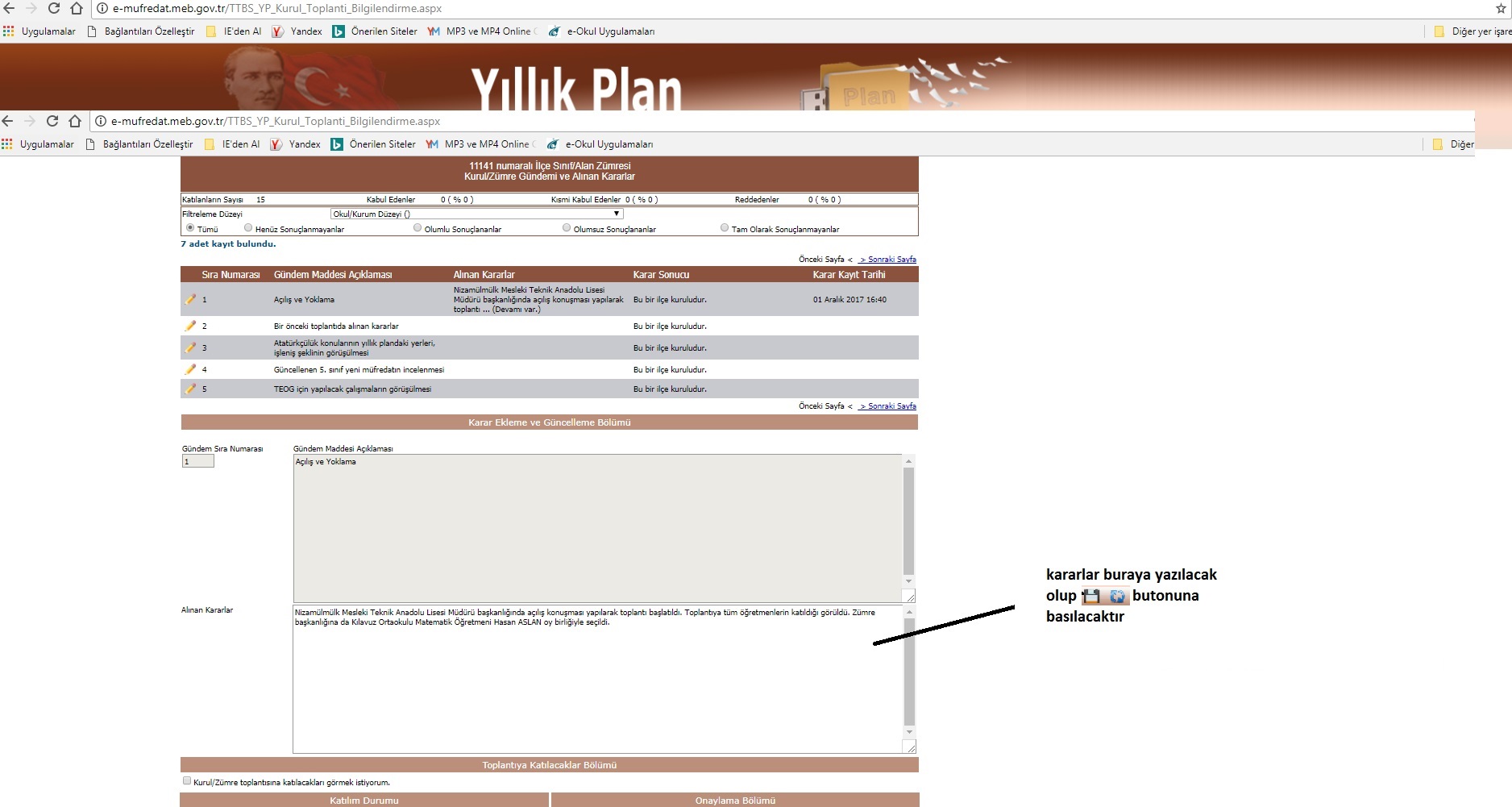 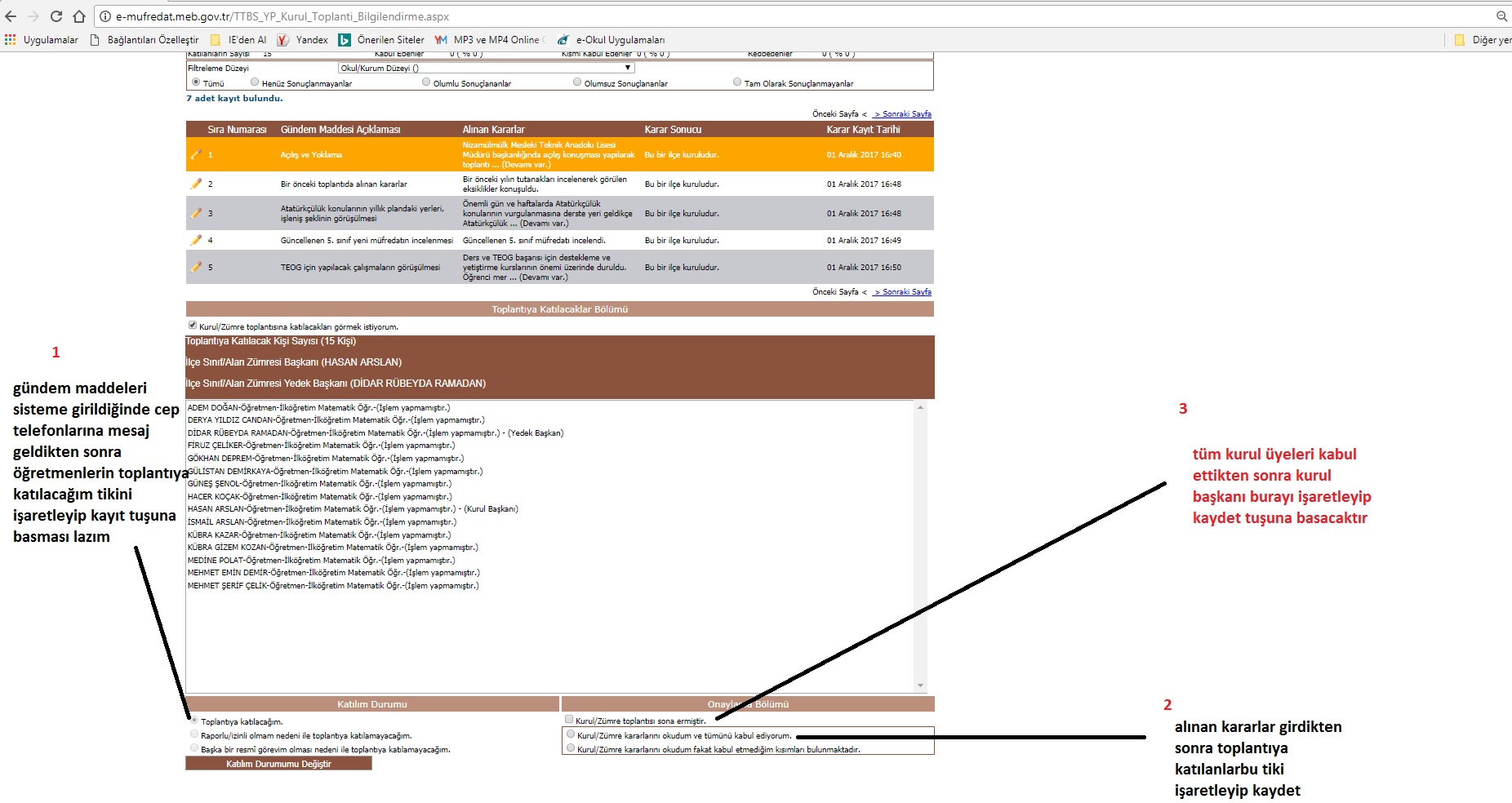 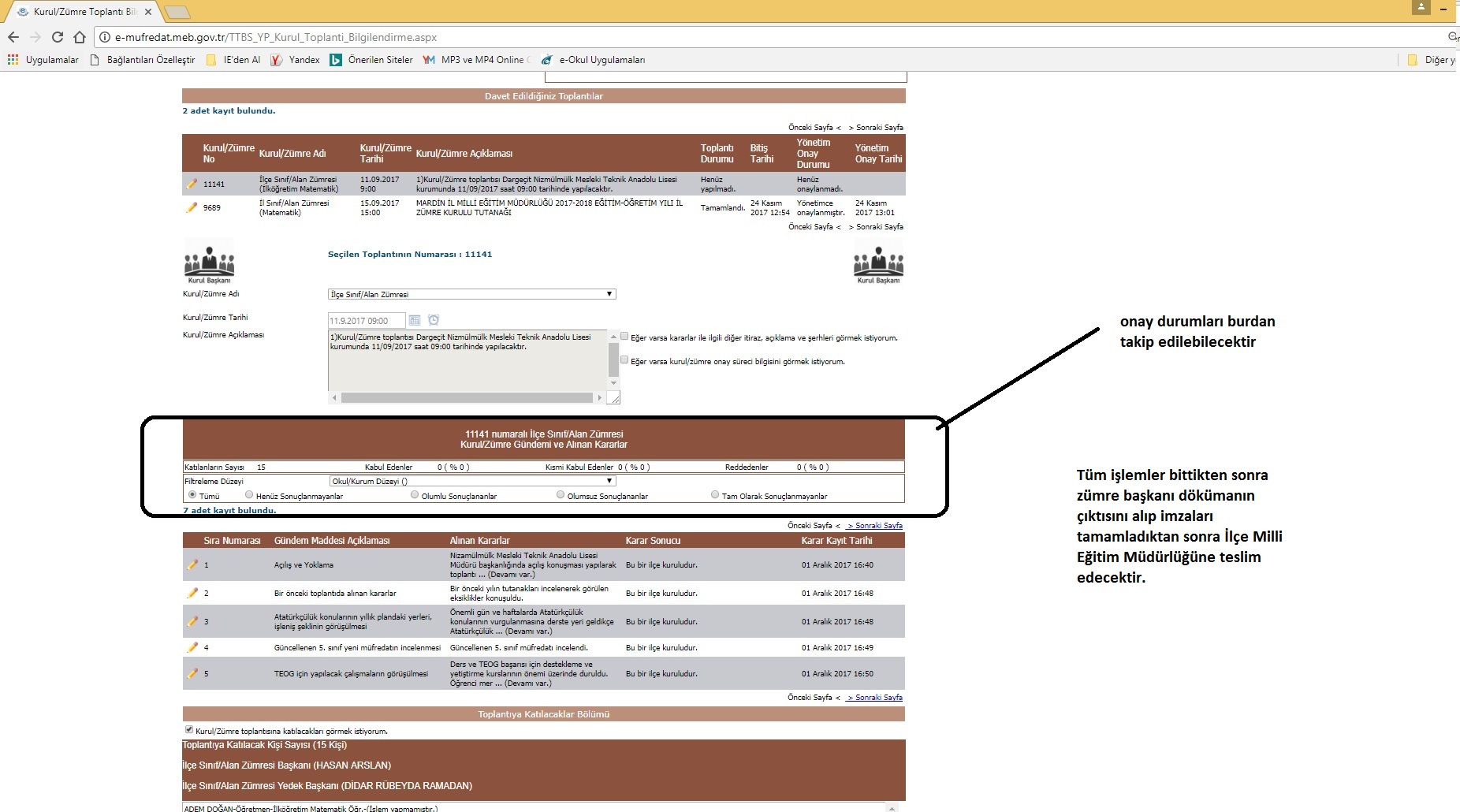 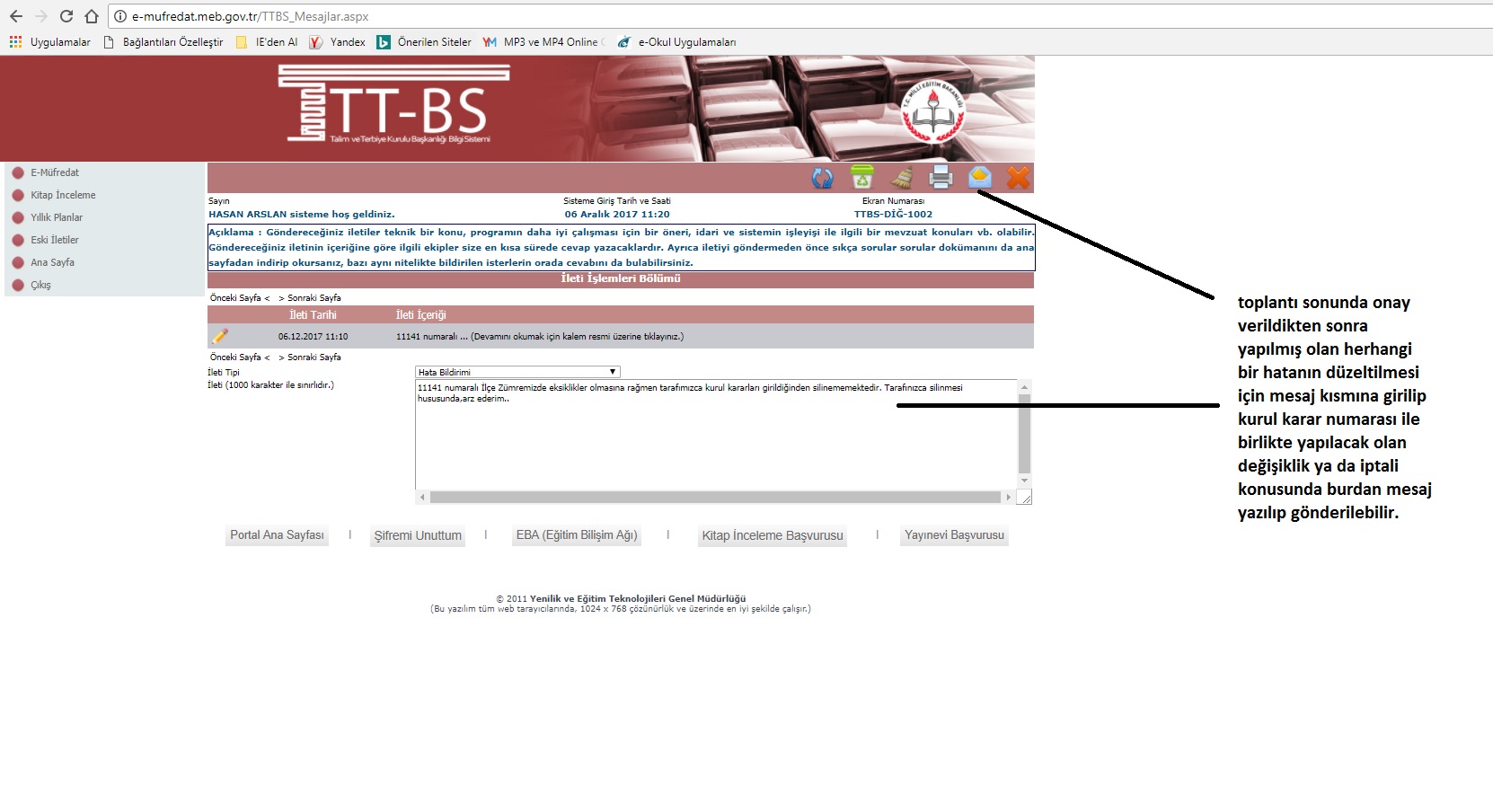 NOT:Kararlar girilip herkes tarafından Kişisel 	Mebbis şifresi ile onaylandıktan sonra  	zümre başkanı tarafından kurul sonlandırılıp 	bir rapor alınıp toplantıya katılanlar 	tarafından imzalandıktan sonra İlçe Milli 	Eğitim Müdürlüğüne teslim edilecektir.